Challenging Meetings:  Strategies for Preparing for and Addressing Professionalism Issues with Students and Faculty
Suzanne Minor, MD, FAAFP
Clinical Faculty Development Director
FIU Herbert Wertheim College of Medicine

Nehman Andry, MD
	Family Medicine Clerkship Director
	Vice Chair for Professional Development
	UT Health Science Center, San Antonio

John E. Delzell, Jr, MD, MSPH 
Vice President & Designated Institutional Official
Broward Health, Ft Lauderdale FL

James W. Tysinger, PhD 
	Vice Chair for Professional Development
	UT Health Science Center, San Antonio
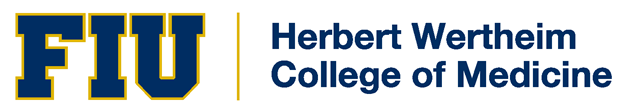 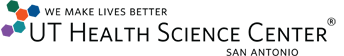 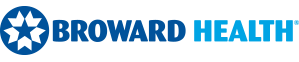 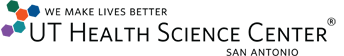 Disclosures
We have nothing to disclose
Objectives
On completion of this session, participants will be able to:  
1.	Discuss the three components of meeting with a student or faculty 		member who has had a lapse in professionalism as presented in 			this session. 
Discuss phrases to avoid or use during a professionalism 	meeting. 
Apply the strategies employed in this workshop and receive and give feedback on performing a challenging meeting.
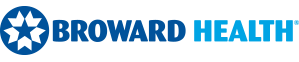 Who is Our Audience?
Components of a meeting to address a professionalism issue
Preparing for the meeting
Conducting the meeting
Following up after the meeting
1.  Preparing for the Meeting: 
Confirm lapse, Assemble facts
Organize thoughts 
Discuss with stakeholders
Consider landmines
Consider and plan next steps 
	(ex-remediation plan)
Schedule Meeting

2.  Conducting the Meeting: 
Set the tone
Manage emotions
Properly present the lapse
Encourage the individual to reflect

3.  Following up after the Meeting: 
Document and Share
Action Steps (SMART, Stakeholders)
Reflection
1. Preparing for the meeting
Confirm the lapse, Assemble all the facts
Organize thoughts
Discuss with appropriate stakeholders 
		(if severe or chronic issue, involve appropriate dean or office)
Consider barriers/landmines that may occur
Intimidation or manipulation
Emotions (yours and theirs)
Teachability
Consider and plan next steps (ex-remediation plan)
Schedule the meeting
2. Conducting the meeting
Set the tone
Manage emotions 
	Others can afford to be emotional, you cannot
Properly present the lapse
Encourage the individual to reflect
3. Following up after the meeting
Document and Share
Action Steps (SMART plan, stakeholders)
Reflection 
What went well?
What could you improve on?	
What stood out?
Let’s Role Play!
Student Scenario 
Faculty Scenario 
Audience Scenario
Phrases to usePhrases to avoid
Take Home Points
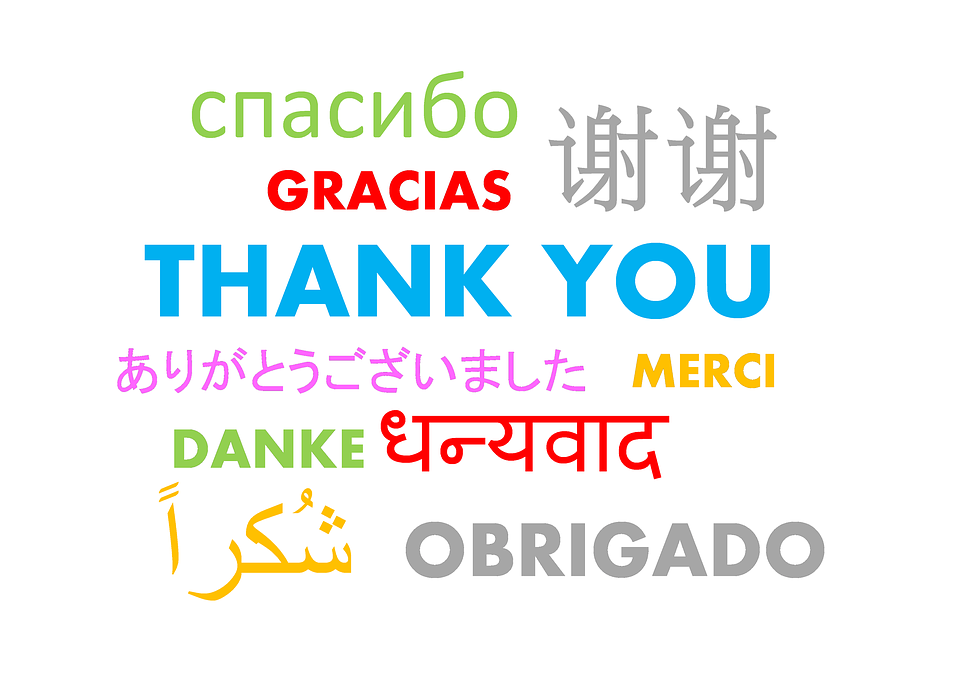 Please evaluate this presentation using the conference mobile app! Simply click on the "clipboard" icon       on the presentation page.
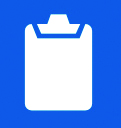